Atenção Primária: um novo Sistema Único de Saúde para os Brasileiros
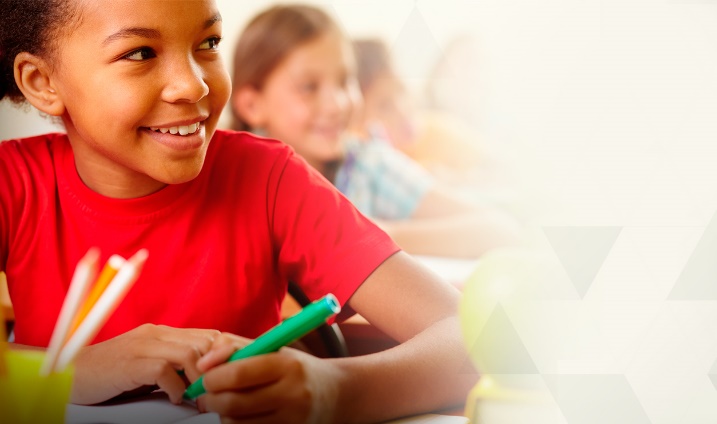 AMPLIAÇÃO 
DO HORÁRIO DE FUNCIONAMENTO UBS
Programa Saúde na Escola
Ministério da Saúde
Secretaria de Atenção à Saúde
Departamento de Atenção Básica
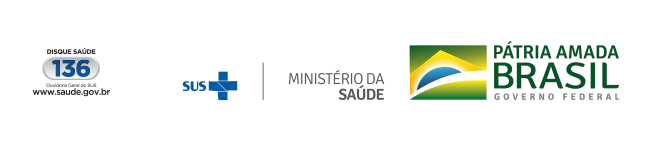 Aspectos gerais
Programa Saúde na Escola
Criado pelo Decreto Presencial 6.286, de 05 de dezembro de 2007. 
Programa desenvolvido pelos Ministérios da Saúde e da Educação.

Preconiza o desenvolvimento de ações de saúde com educandos mediante práticas de promoção da saúde, prevenção de doenças e acompanhamento das condições clínicas dos educandos.   
Tem como estratégia a articulação entre as equipes de saúde e as escolas do território.
Ações do PSE
Verificação da situação vacinal
Alimentação saudável e prevenção da obesidade infantil
Promoção e Avaliação de Saúde bucal e aplicação tópica de flúor
Saúde ocular e identificação de possíveis sinais de alteração
Combate ao mosquito Aedes Aegypti
Saúde auditiva e identificação de possíveis sinais de alteração
Prevenção ao uso de álcool, tabaco, crack e outras drogas
Identificação de sinais de agravos de doenças em eliminação
Prevenção de violências e  acidentes
Práticas corporais,  atividade física e lazer nas escolas
Promoção da cultura de paz, cidadania e Direitos Humanos
Direito sexual e reprodutivo e prevenção de DST/AIDS
Participação no PSE  Portaria Interministerial nº 1.055, de 25 de abril de 2017.
O Ministério da Saúde abre adesão ao PSE a cada dois anos;
Não há restrição de participação para os municípios;
O município aderido pode pactuar todas ou parte das escolas municipais, incluindo as estaduais e IF em seu território;
As escolas prioritárias* devem ser pactuadas em, no mínimo, 50 % do total;
O município deve realizar 12 ações previstas na Portaria Interministerial nº 1.055/2017;
O município deve informar as ações no Sistema de Informação da Atenção Básica (SISAB).
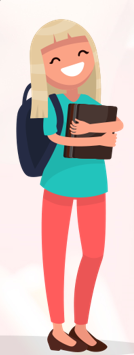 * Maioria alunos PBF, indígenas, rurais, quilombolas, ribeirinhas.
Recursos financeiros
Ação orçamentária 219A – Piso de Atenção Básica em SaúdePO 0001- Piso de Atenção Básica Variável – PAB Variável
Forma de repasse, valor e período
Repasse Fundo a fundo;
Valor calculado pela quantidade pactuada de educandos
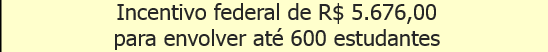 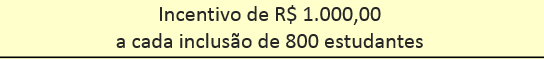 Repasse no primeiro e no segundo ano do ciclo (no segundo ano, aplica-se regras para cálculo do recurso).
O último repasse incluiu o Programa Crescer Saudável e municípios que informaram baixa frequência por motivos de saúde dos educandos Bolsa Família.
Adesão atual ao PSE
Ciclo 2019-2020
PROGRAMA CHEGA A 95% DOS MUNICÍPIOS BRASILEIROS, ATINGINDO 46% DOS ALUNOS
Cobertura
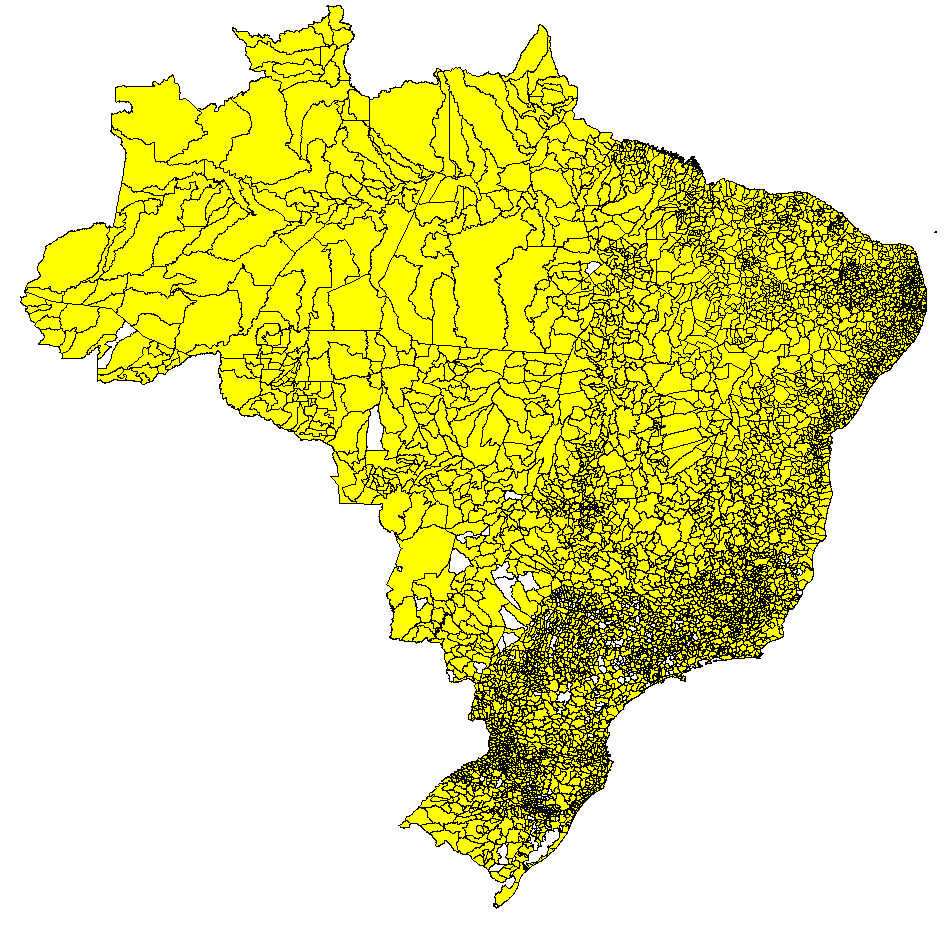 5.289 municípios (95%)
22.425.160 estudantes (56,4%)
91.659 mil escolas (63%)
53.043 equipes de saúde da Família (100%)
Municípios com PSE
Municípios sem PSE
Monitoramento do PSE
Alcançada
PPA 2016-2019 – meta: Aumentar  de 47,8% para 54,8% o percentual de educandos cobertos pelo Programa Saúde na Escola (PSE). Total de educandos matriculados em escolas públicas 2017: 39.721.032
22.425.160 estudantes (56,4%)
Ministério da Cidadania
Secretaria Nacional de Renda e Cidadania – SENARC
Departamento de Condicionalidades - DECON
Fonte: Sistema de Condicionalidades - Sicon/Senarc/Secretaria Especial do Desenvolvimento Social/Ministério da Cidadania
Quantidade de fichas validadas por ação do PSE
Segurança – Michaels – Dicionário Brasileiro da Língua Portuguesa
Ato ou efeito de segurar; seguração, segureza, seguridade.
Estado do que se acha seguro ou firme; estabilidade, solidez.
Aquilo que protege de agentes exteriores; abrigo, proteção, resguardo.
Condição marcada por uma sensação de paz e tranquilidade.
Condição ou estado do que está livre de danos ou riscos.
Crença ou opinião firme; certeza, confiança, firmeza.
Confiança em si mesmo; autoconfiança, desembaraço.
Acesso
Saúde
Ambiente
Intersetorialidade
Território
Participação
Governança
Estratégias em Curso
Semana Saúde na Escola
Acontece anualmente com temas relacionado da saúde:
Prevenção da obesidade infantil
Alimentação saudável
Atividade Física
Prevenção de Violências e Cultura de paz
Imunização
Grupo de Trabalho Intersetorial
GTI são espaços de governança compostos por representantes municipais (GTI-M) e estaduais (GTI-E) da saúde e educação responsável pelo planejamento, acompanhamento e apoio técnico ao PSE local.
Pode ser ampliado com a participação de representantes de outras secretarias afins ao PSE como cultura, esporte, Assistência Social.
Pesquisa de Efetividade do Programa Saúde na Escola – 2019- 2021
Etapa 1

Estudo de avaliabilidade do programa
Etapa 2

Estudo de efetividade do programa
Horário Estendido das Unidades Básicas de Saúde
1º AÇÃO: AMPLIAÇÃO DO ACESSO
* O Programa funcionará por adesão do município.
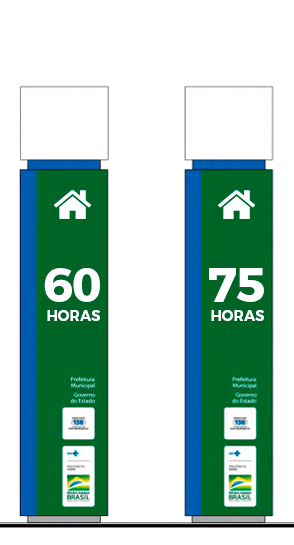 As UBS funcionarão na hora do almoço,  no período noturno ou aos fins de semana:
	- acesso à ESF
	- acesso a serviços
	- acesso à tecnologia
Coleta de Exames Laboratoriais (obrigatório para 75h, opcional para 60h)
Pequenos procedimentos: injetáveis, curativos, pequenas cirurgias, sondagem, cuidado de estomas, sutura, entre outros
Fornecimento de medicamentos (obrigatório 75h, opcional 6Oh)
Oferta de todas as vacinas do previstas no calendário vacinal
UBS que aderir terá que fornecer
Consultas médicas e de enfermagem nos 3 turnos
Rastreamento:    recém-nascidos, gestação, ISTs,     MMG,  etc.
Consultas dePré-Natal
Acolhimento com classificação de risco
Mapeamento de casos de gravidez na adolescência  (de 10 a 19 anos) em escolares.
Lei nº 13.798/2019 – Dia 1º de Fevereiro como início da Semana de Prevenção da Gravidez na adolescência.
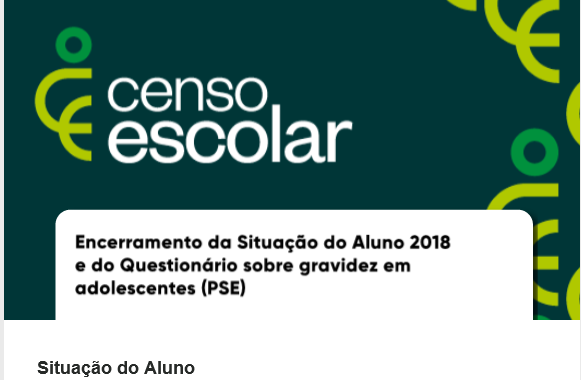 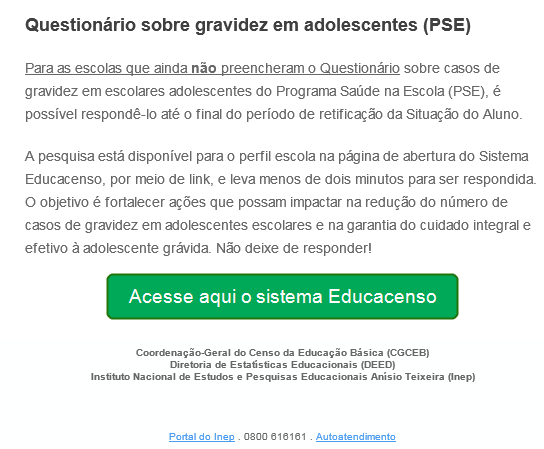 91.744  escolas respondentes
49% das escolas
GTArticulação intersetorial entre os Ministérios da Saúde, Educação e Cidadania para reforço dos programas PSE, Trajetórias Escolares e Bolsa Família na perspectiva de construção de uma rede de proteção social, em especial para crianças, adolescentes e jovens em idade escolar.
Programa Saúde na Escolapse@saude.gov.br61 3315-9091/9068 (MS)61 2022-9298 (MEC)